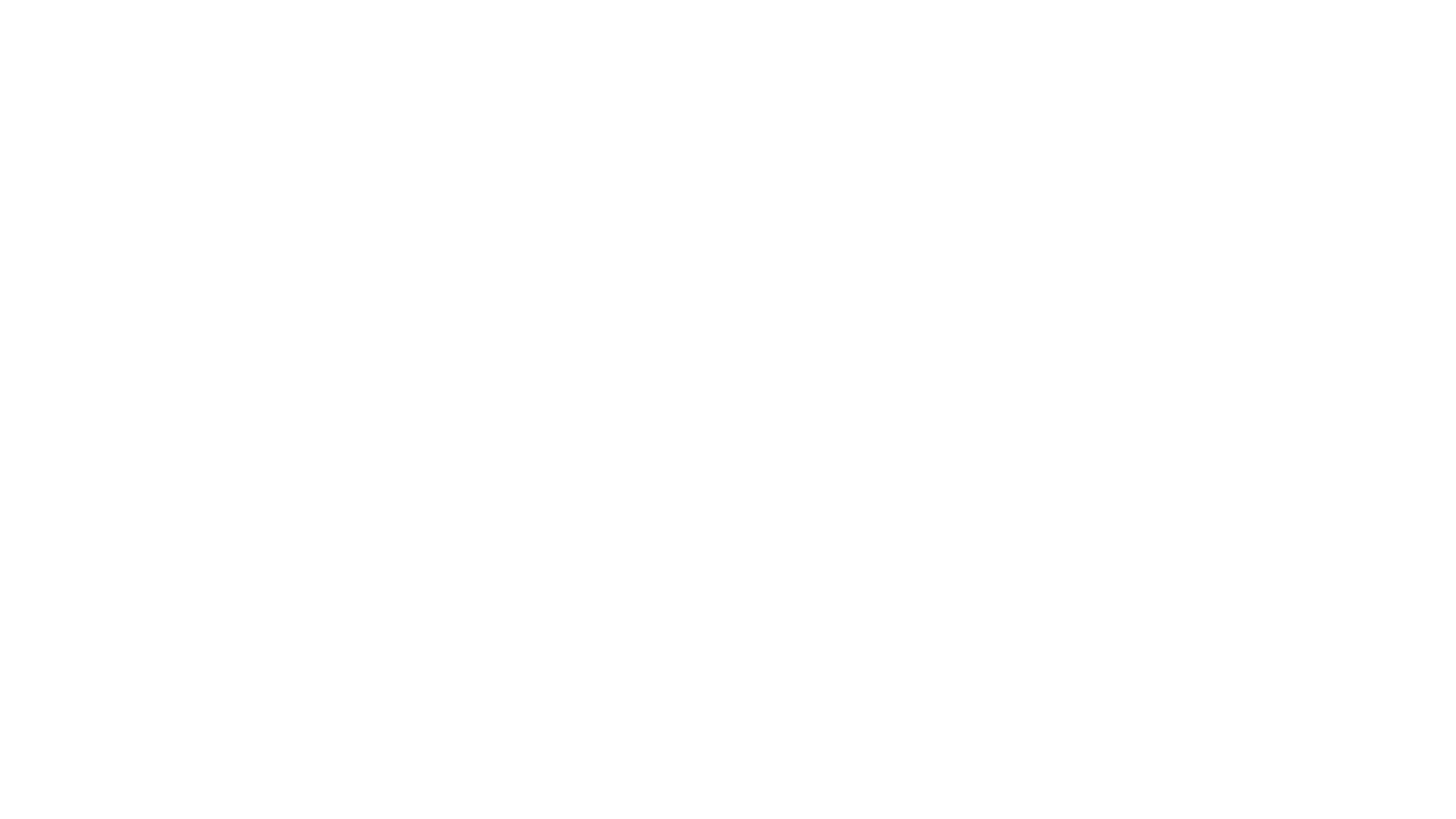 YOU
Stuart Sanderson
YOU
Tell me something.
ME
Family
Friends
Work
Giving
Life
YOU
Goals
College
Skills
Value
Worth
Freedom
YOU
Career Path
Gig Economy
Big & Small
Purpose
Impact